PONOVIMO PESMICE
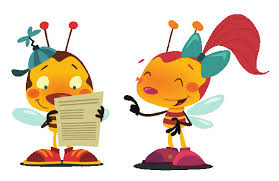 S klikom na zvočnik boš zaslišal/a pesmico. Še ti zraven zapoj.Spodnje sličice so namigi, katere pesmice boš pel/a.
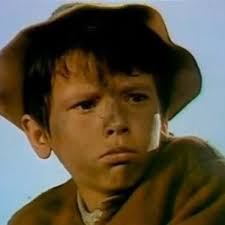 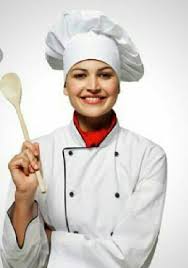 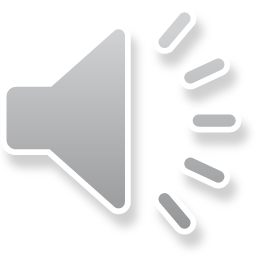 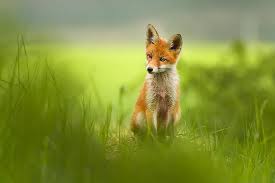 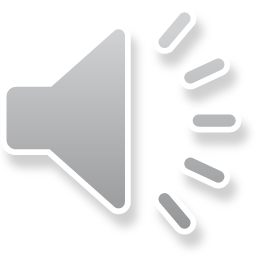 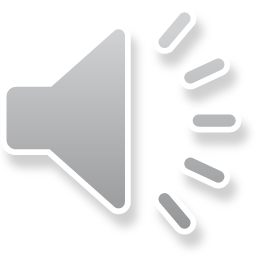 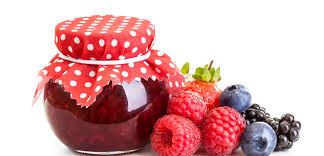 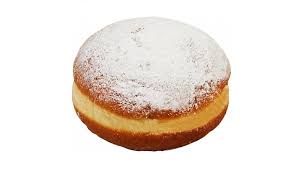 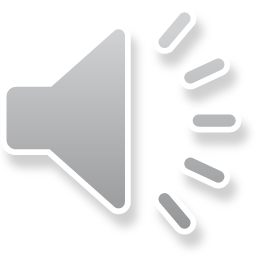